AI for Peaceful Use of Nuclear Energy: Future Prospects
Syeda Saba Batool
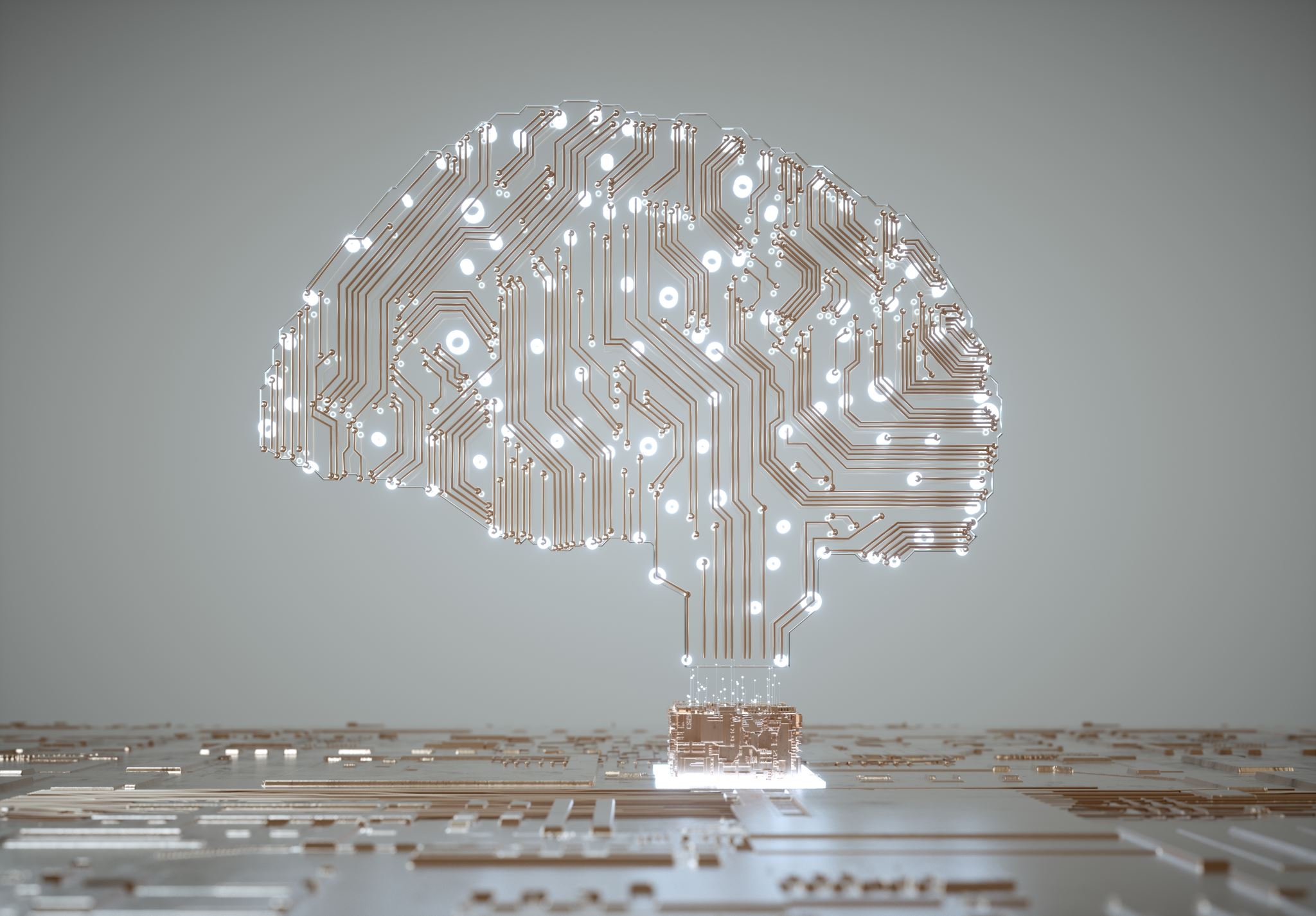 What is Artificial Intelligence?
The term AI, coined in the 1950s, refers to the simulation of human intelligence by machines. It covers an ever-changing set of capabilities as new technologies are developed. Technologies that come under the umbrella of AI include machine learning and deep learning.
Artificial intelligence is the simulation of human intelligence processes by machines, especially computer systems.
 Specific applications of AI include expert systems, natural language processing, speech recognition and machine vision.
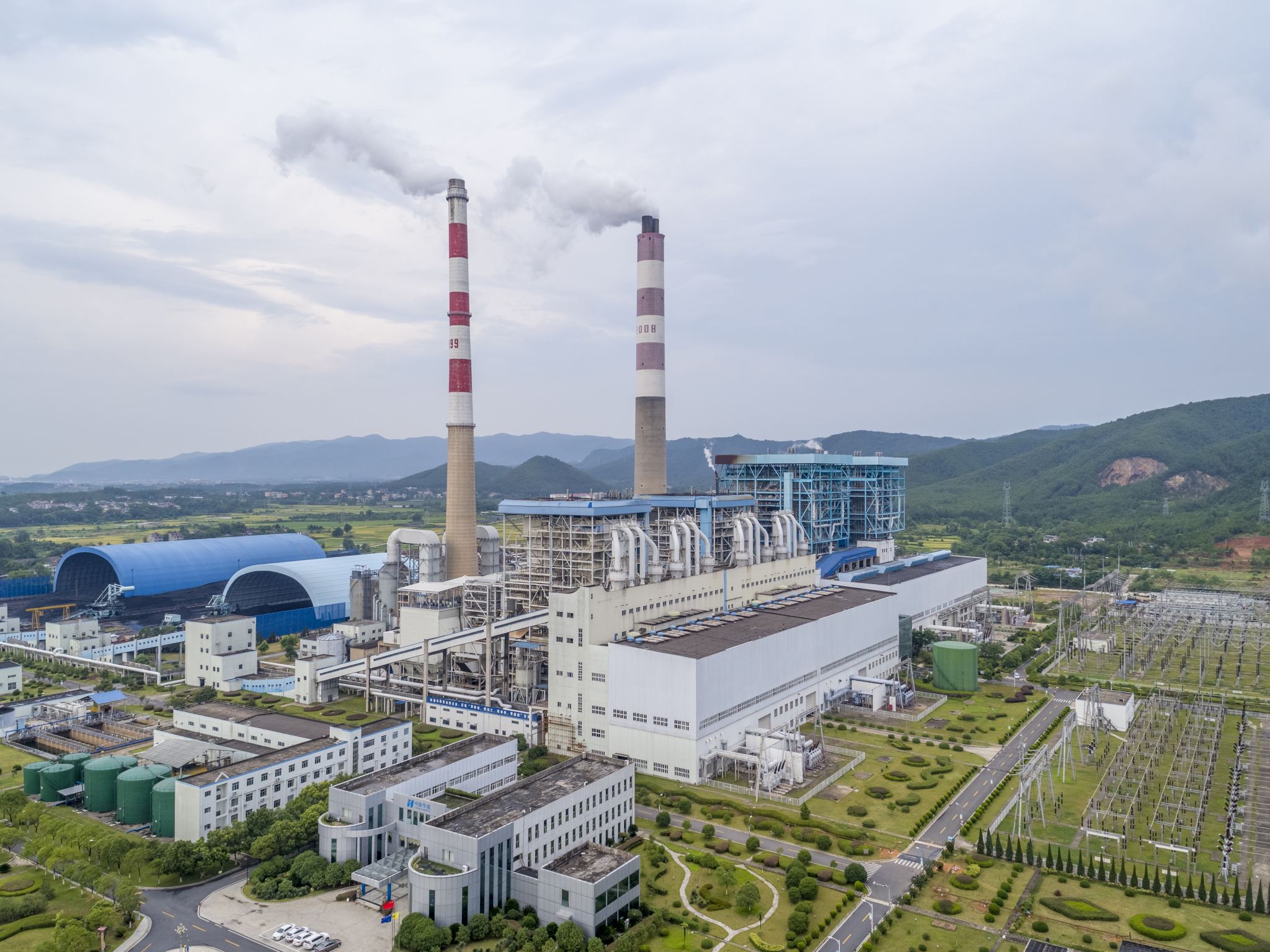 Peaceful Uses of Nuclear Energy
Nuclear energy and technology are indispensable for the advancement of  humankind. They provide needed leverage for raising human welfare, which makes them particularly important for developing countries in their efforts to achieve the 2030 Agenda for Sustainable Development.
Article IV of the NPT recognizes the inalienable right of every State to the peaceful uses and development of nuclear energy.
Peaceful uses of nuclear energy can uniquely contribute to medicine, public health, agriculture, food security, water resources management, sustainable energy and the environment, to name only but a few areas. 
Cooperation in peaceful uses requires resources, sharing of knowledge, know-how, technology, information and best practices.
Nuclear Energy for Sustainable Development
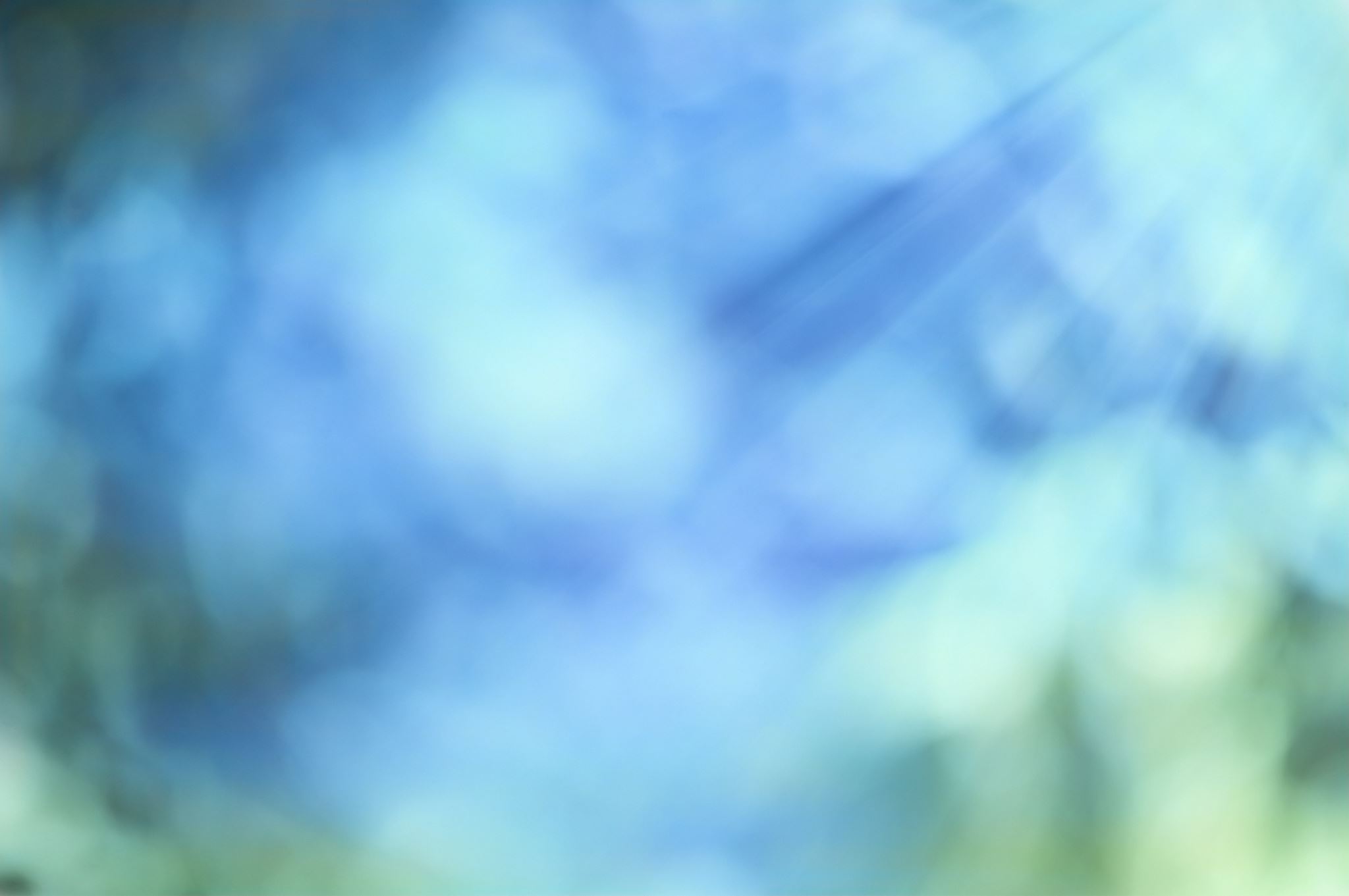 AI for Peaceful Use of Nuclear Energy
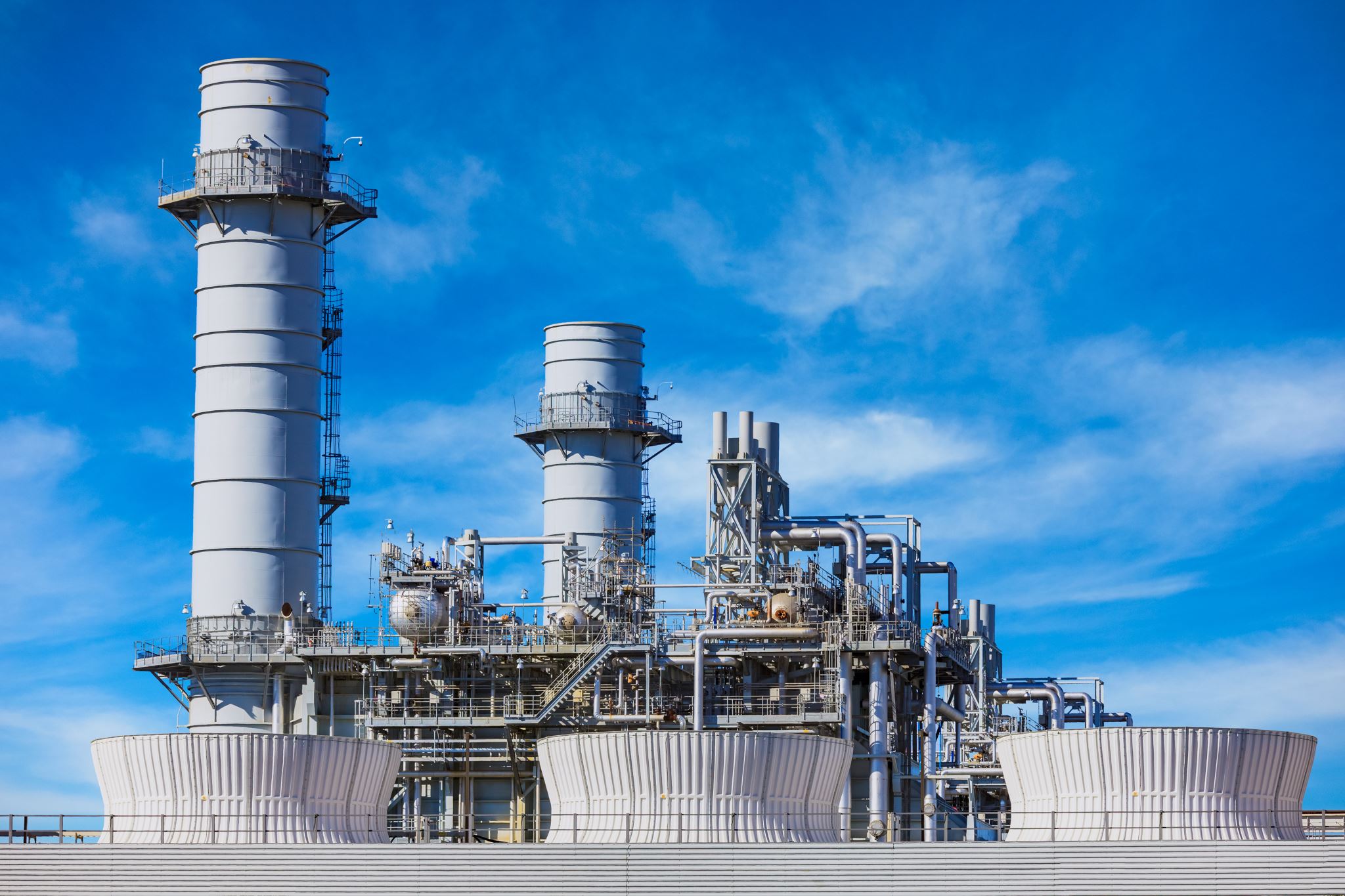 Nuclear Power
By combining digital simulations of real nuclear facilities with AI systems, the industry can optimize complex procedures and improve reactor design, performance and safety. Such optimization can increase the efficiency of operations and reduce maintenance costs.
Machine learning — a process whereby AI learns by analysing large amounts of data — helps to automate tasks and thereby increase reliability and avoid errors. Furthermore, AI has considerable analytical and predictive potential to help monitor power plant processes and detect anomalies.
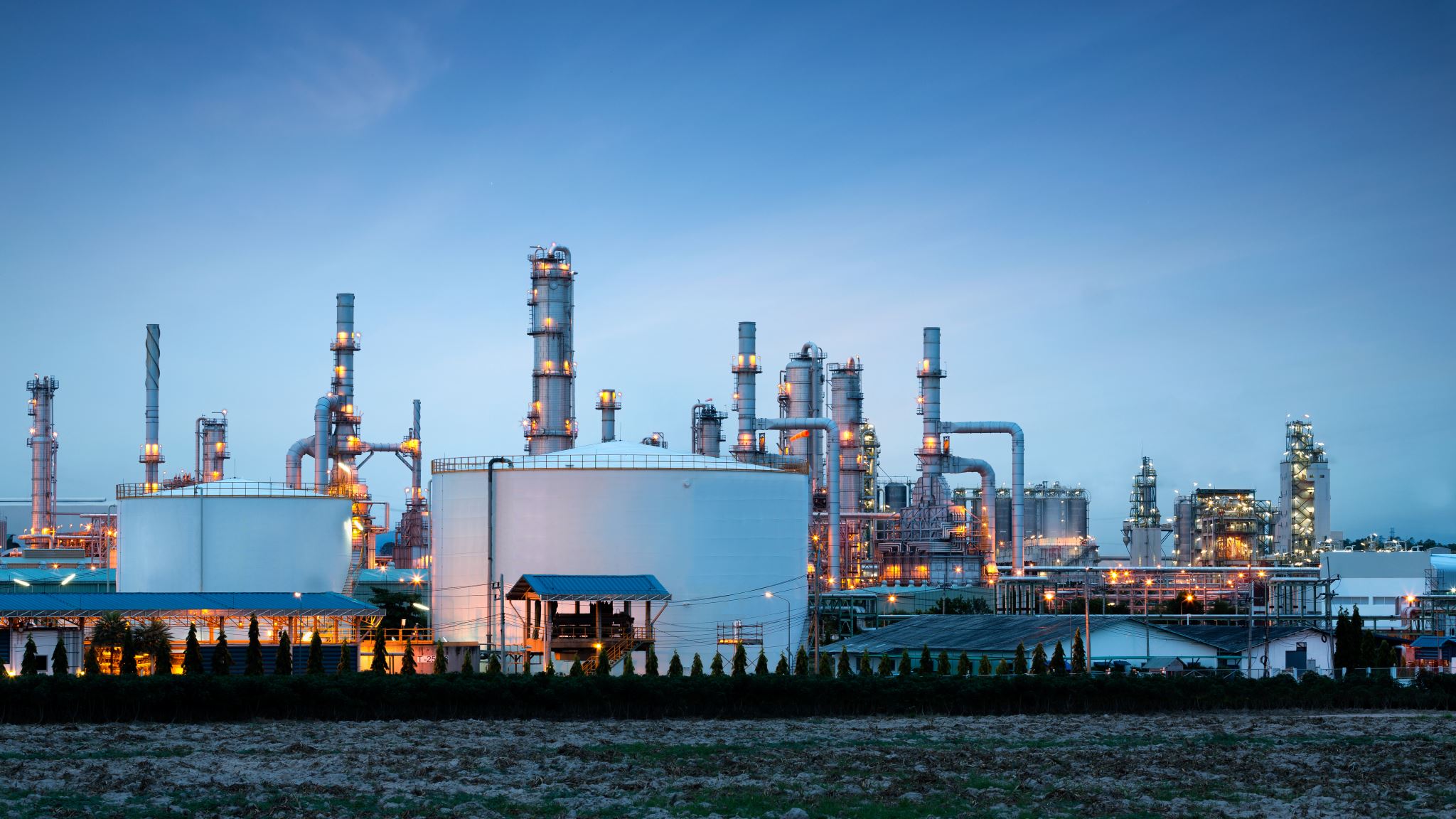 Nuclear Security and Radiation Protection
AI can contribute to nuclear security and safety in several ways. It can be used in the processing of data from radiation detection systems to enhance the detection and identification of nuclear and other radioactive material. 
It can be applied to analyse data from physical protection systems to improve the detection of intruders. It can also help spot anomalies that could indicate a cyber-attack on a nuclear facility. 
In the realm of radiation protection, the integration of AI in safety standards-related software can reinforce the protection of the millions of workers with occupational exposure in medicine, construction, mining, shipping, agriculture and nuclear power.
Nuclear Safeguards
Safeguards are technical verification measures through which the IAEA provides credible assurances that countries are honouring their legal obligations to use nuclear material for peaceful purposes only.
Safeguards rely on large amounts of data obtained by various means, such as satellite imagery, environmental sampling, gamma ray spectroscopy and video surveillance. AI can help nuclear inspectors and safeguard analysts with the analysis of these data. Machine learning methods have already been used to detect outliers in large datasets and assist in verifying spent fuel and analysing surveillance recordings.
AI Potential Applications in Nuclear Material Production
Automated Optimization and Automated Discovery
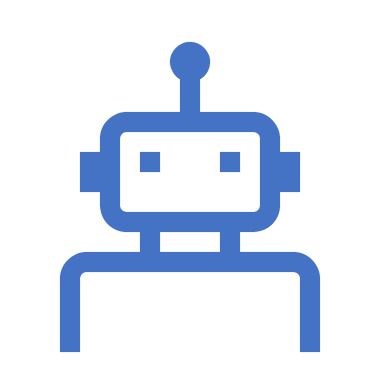 Automated optimization 
      Automated optimization solutions train AI algorithms to analyze data with predefined parameters in an industrial process.
Automated discovery
AI algorithms are trained to understand the rules of a game by identifying key parameters at an initial stage, then developing their own algorithms to determine the best solution for the game. AI has demonstrated its capability to revolutionize the scientific world at an exponential rate. Nevertheless, in the nuclear sciences, the application of automated discovery remains in early development stages.
IAEA’s and AI Advancements
The IAEA provides interdisciplinary fora for professionals to discuss and foster collaboration on the use of AI in nuclear applications, science and technology and is committed to sharing knowledge and forging partnerships through its AI for Atoms platform.
The IAEA cooperates with the International Telecommunication Union, the UN Interagency Working Group on AI and almost 40 other UN organizations to provide a solid foundation for accelerated sustainable development with AI.
AI holds promising potential for advancing nuclear energy production. AI, together with other technologies, like digital twins, could decisively boost the efficiency of nuclear power production.
AI robots are being increasingly used in nuclear facilities for tasks like locating and handling nuclear materials. These robots, equipped with advanced technologies such as 3D modeling, virtual reality, and drones, help in efficient data collection, enhance safety, and reduce costs during decommissioning activities. Countries, including Japan, are employing innovative robotic technology for tasks like retrieving and disposing of fuel debris. The use of AI robots is a high-tech solution that contributes to effective project implementation and risk reduction in nuclear decommissioning.
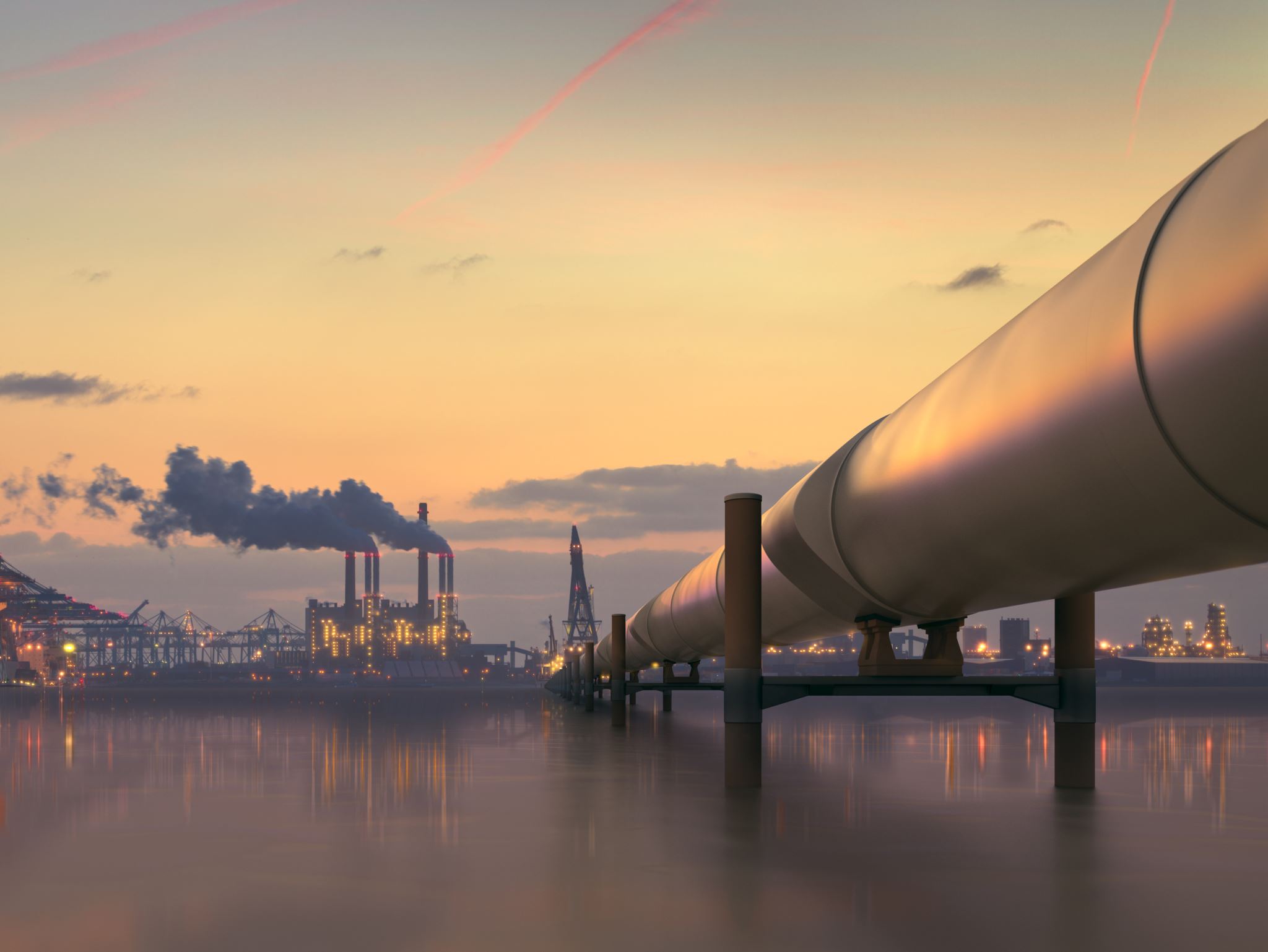 Future Prospects
Governments should be in charge of overseeing data and infrastructure related to nuclear material production, adapting existing rules for new technologies like AI. It’s essential to focus on regulating the transfer of sensitive data and advanced information infrastructure associated with AI in nuclear material production.
To bridge the gap between the nuclear sector and AI experts, there should be a three-step approach: understanding AI’s role in nuclear production, involving AI industries in policy discussions, and establishing advisory boards. This can enhance knowledge exchange and contribute to effective export control guidelines.
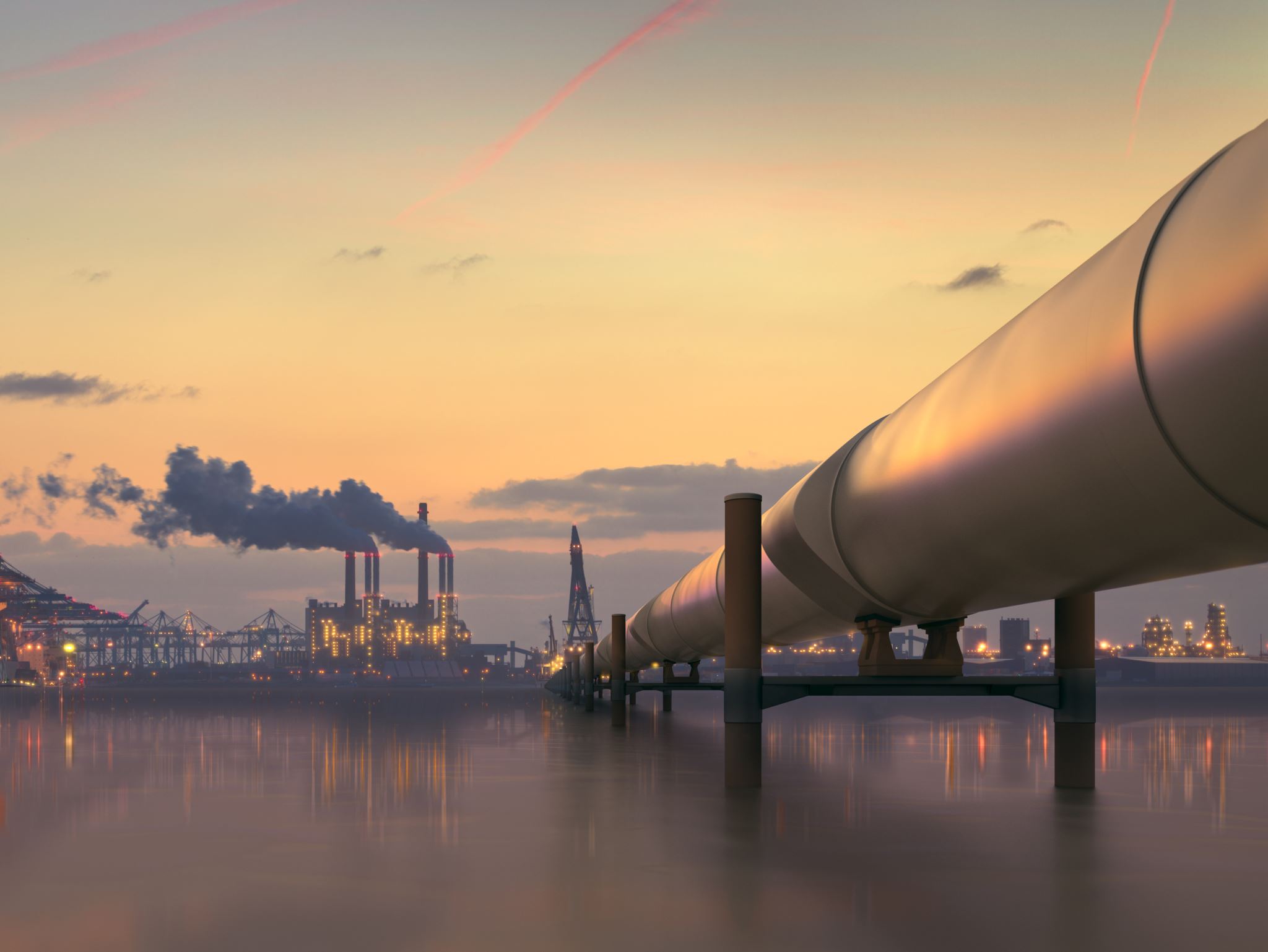 Encourage ethical AI in the nuclear industry by emphasizing compliance with guidelines and regulations. Civil society plays a vital role as watchdogs, exposing risks associated with AI in nuclear material processing. Companies aligning with UN sustainability goals can be influential, and civil society efforts can create grassroots initiatives for responsible AI practices in the industry.
Replace human labor with AI generated robots and technologies to reduce the cost of the labor considering that the IAEA budget has not increase but is still the same and the number of the IAEA projects are increasing.